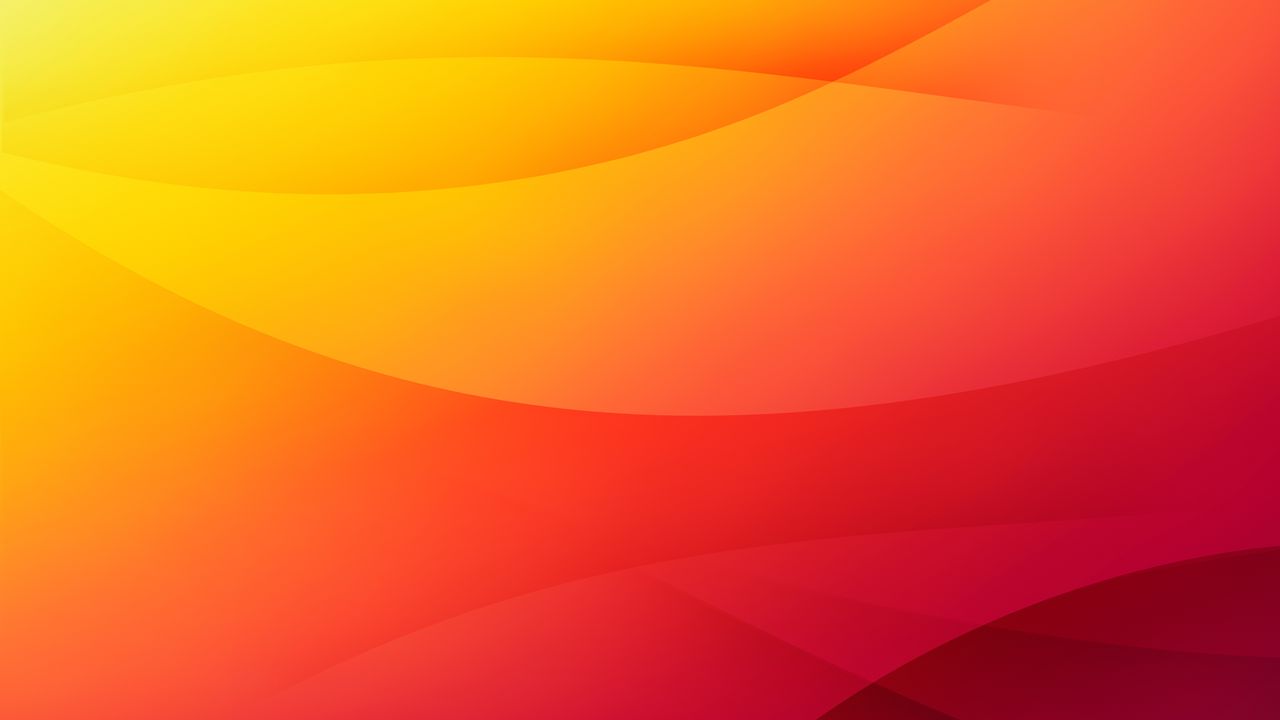 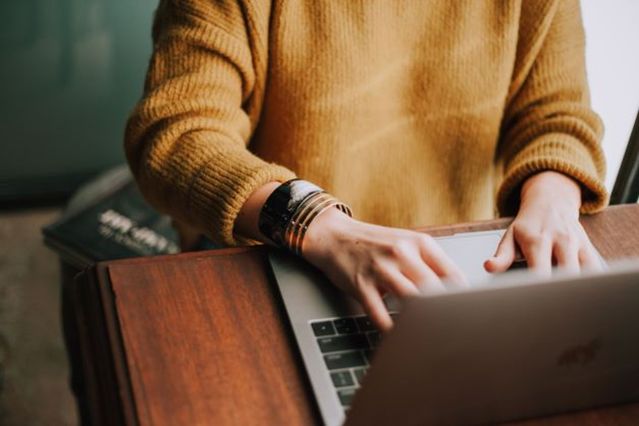 Programování a vývoj aplikací - PRAXE
Kontaktní osoba pro veškeré dotazy:

ALENA HOOPEROVÁ
SB100 – podzimní i jarní semestr
Alespoň polovina doby 
v době výuky

Začátek nejdřív 
1.1. / 1.7.

Min. 50% on site
Na praxi bys měl odpracovat 12 týdnů, 
min. počítej 480 hodin.
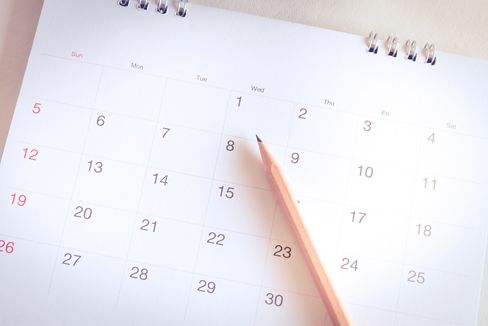 PŘED: 
Najdi práci, vyplň návrh stáže a odevzdej. 
Požádej o souhlas se zápisem
ZAČÁTEK: 
Zápis do předmětu
Infoschůzka
Odevzdej protokol o přijetí
V PRŮBĚHU: 
Odevzdej průběžnou zprávu a výkaz práce
NA KONCI: 
Odevzdej finální zprávu, výkaz, protokol o absolvování a prezentaci
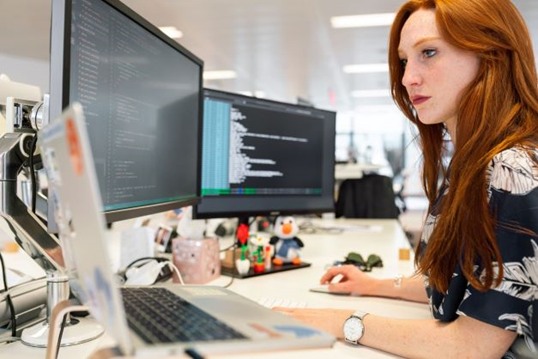 SB100
Náplň práce
Příklady organizací
Kde hledat práci
Red Hat
InQool
Artin
Oracle
Tieto
Kyndryl
SAP ČR…
Programátor
Vývojář 
Správce počítačových a informačních systémů a další
Informace a formuláře
Garant ve firmě
SB100
VŠ vzdělání
Min. 3 roky praxe v oboru (počítáno od získání titulu)
Přečti si osnovu
V SM najdi Harmonogram a informace
V SM jsou potřebné formuláře
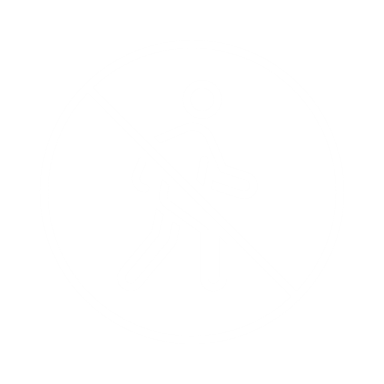 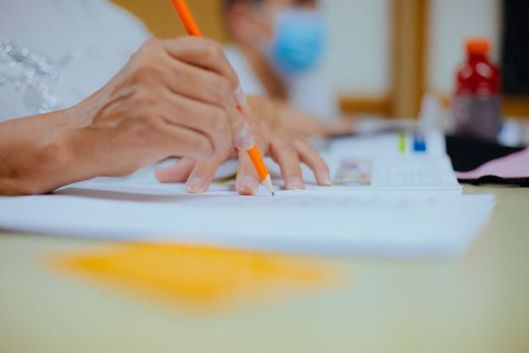 Čemu se vyhnout
OSVČ
Střet zájmů
Remote working
Kontaktní osoba pro SB100:

ALENA HOOPEROVÁ


	
	hooperova@fi.muni.cz, MS Teams

	
	kancelář B533

	
	549 494 641
SB100
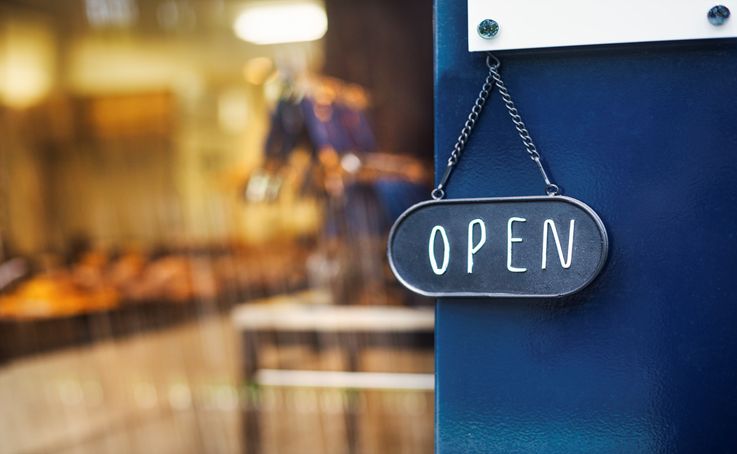 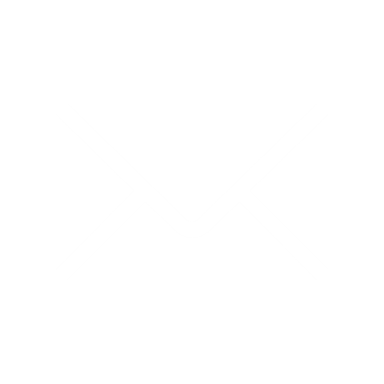 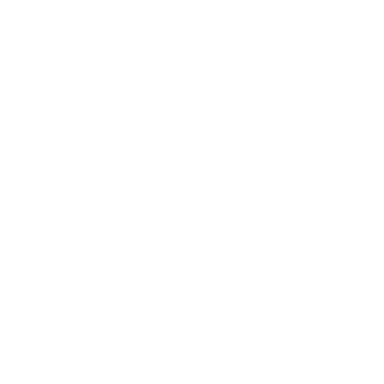 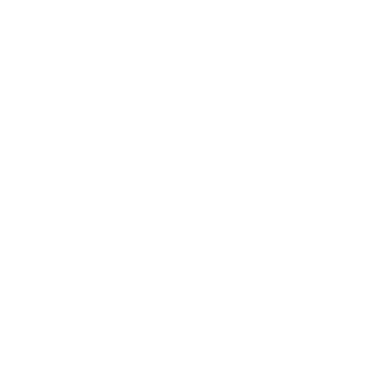 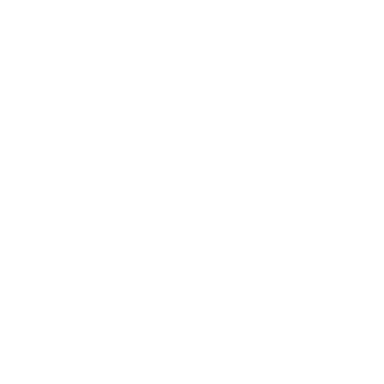 Stránky stáží pro PVA zde